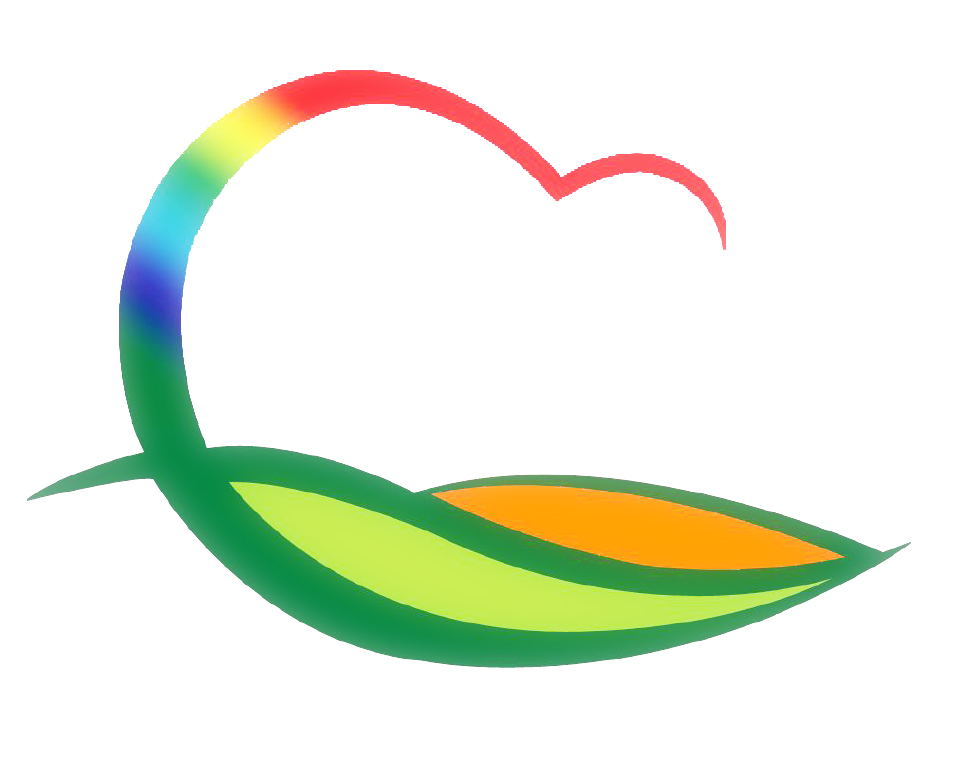 보   건   소
[Speaker Notes: 먼저, 지금의 옥천입니다.]
12-1.  유원지 감염병 예방 홍보 캠페인
기     간 : 7월 중
장     소 : 양산 송호관광지
대     상 : 피서객 80여명
내     용 : 올바른 손씻기 체험관 운영 및 감염병 예방 홍보
12-2.  요양병원 안전점검
일     시 : 7월 중
대     상 : 4개소(감고을요양병원외 3개소)
점 검 자 : 보건소 담당자 및 소방·전기분야 담당자
내     용 : 소방·전기 안전시설 합동 점검`
12-3. 집중 방역의 날 운영
일      시 : 7. 16.(수) / 7. 23.(수)
대      상 : 읍·면 방역 취약지 84개소
담      당 : 읍·면 자율방역단 307명 및 담당자
내      용 : 집중 방역 지정일 동시 소독
12-4.  뇌졸증 예방 교육
기      간 : 7. 17.(목) 14:00
장      소 : 보건소 건강증진센터
대      상 : 지역주민 80명
강      사 : 영동병원 신경과과장 김나영
내      용 : 뇌졸증 원인 및 예방법
12-5.  경동맥 초음파 검사
기      간 : 7월 중
대      상 : 고혈압·당뇨환자 57명
검사기관 : 성모영상의학과의원 
내      용 : 경동맥 검진 및 이상자 추구관리
12-6.  관절예방교실
기     간 : 7월 중
장소 및 대상 
    - 보건소(주 4일) : 지역주민 중 관절통증 유증상자 30명
    - 시온성 요양원(주 3일) : 주간보호자 및 입소자 30명
내    용 : 한방진료, 기공체조 및 통증관리교육
12-7.  흡연예방교육
기      간 : 7월 중
장      소 : 해당학교 교육실
대      상 : 유치원·초·중·고등학교 7개교 / 939명
내      용 : 담배의 중독성 및 간접흡연의 피해
12-8.  폭염대비 방문건강관리 강화
기     간 : 7월 중
장     소 : 해당 가정, 경로당
대     상 : 독거노인 등 취약계층 300명
내     용 : 폭염대비 건강관리방법 및 만성질환 관리
12-9.  찾아가는 의료서비스
일      시 : 7. 9.(수) 14:00~16:00
장      소 : 상촌면 대해리 마을회관
내      용 : 일반진료, 한방진료, 혈압·당뇨검사 등
12-10.  주간재활프로그램 운영
기     간 : 7월 중(매주 2회)
장     소 : 정신건강증진센터
대     상 : 보건소 등록 장애인 15명
내     용 : 미술치료외 5개프로그램 운영
12-11.  제14회 충북 모유수유아 선발대회 참석
일     시 : 7. 10.(수) 14:00~17:00
장     소 : 청주 선프라자 컨벤션센터
주     관 : (사) 대한간호협회 충북 간호사회
참 석 자 : 감고을 모유수유대회 수상자 4명 및 가족
12-12.  우리동네 산부인과 운영
일      정
     - 7. 16.(수) / 매곡·상촌보건지소 / 25명
     - 7. 23.(수) / 황간·추풍령보건지소 / 25명
운영방법 : 보건소·영동병원 순회 협진
내      용 : 산전진료 및 부인과 질환 진료